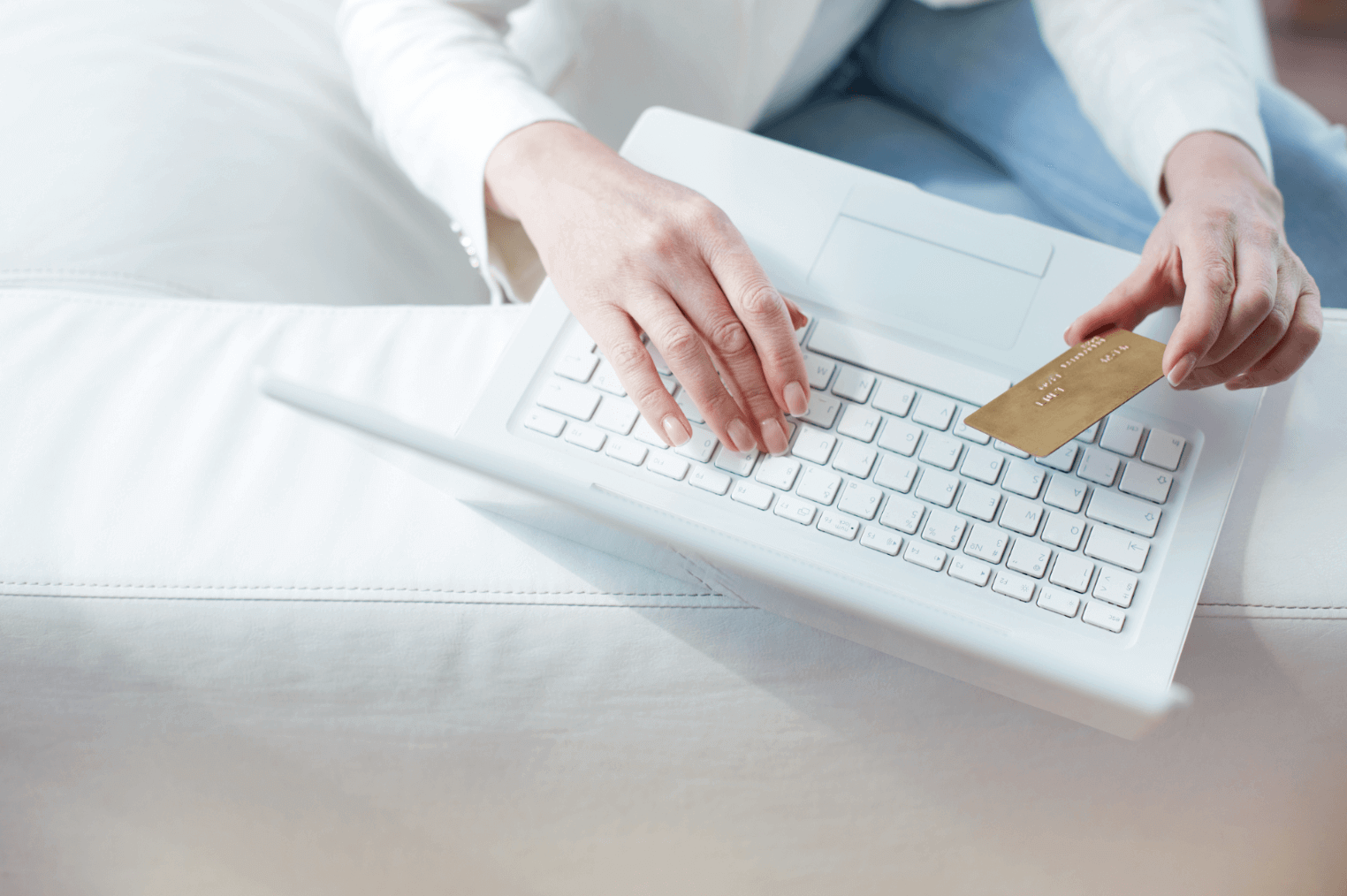 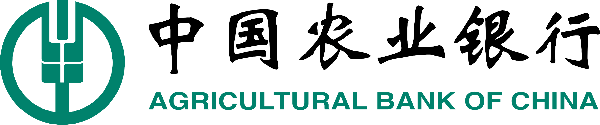 2030
农业银行工作总结
汇报人：优品PPT            日期：20XX.08
目录
01
本年度工作发展报告
https://www.ypppt.com/
02
本年度财务发展状况
03
本年度销售总结报告
04
明年工作计划安排
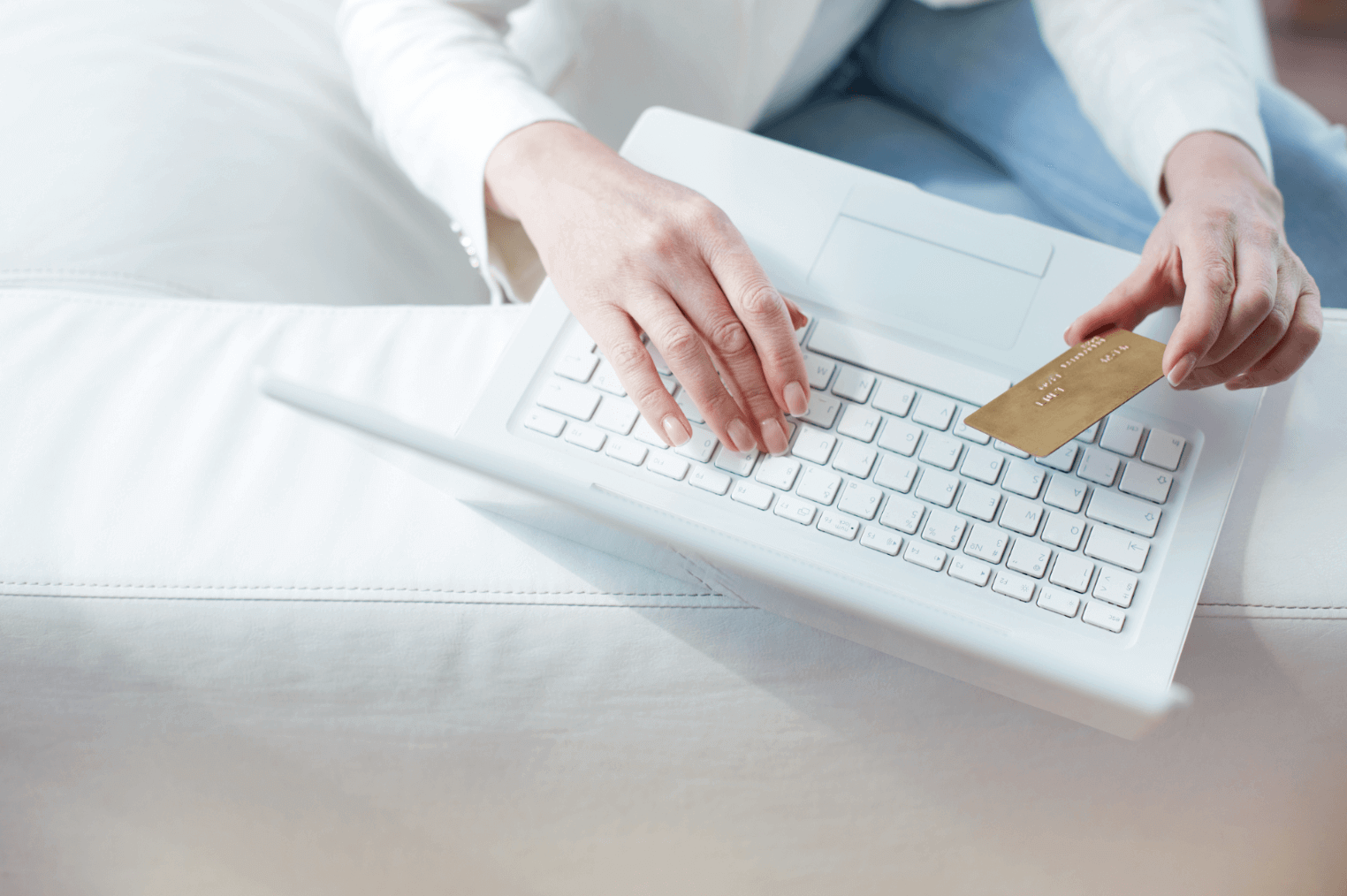 01/PART ONE
本年度银行工作总结
BANK WORK SUMMARY OF THE YEAR
本年度银行工作总结
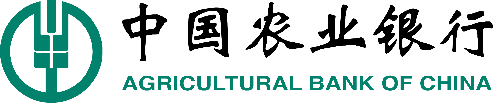 BANK WORK SUMMARY OF THE YEAR
01
02
点击此处编辑文字
点击此处编辑文字
点击此处编辑文字
点击此处编辑文字
点击此处编辑文字
点击此处编辑文字
点击此处更换文本编辑文字
点击此处更换文本编辑文字
点击此处更换文本编辑文字
点击此处更换文本编辑文字
点击此处更换文本编辑文字
点击此处更换文本编辑文字
03
04
05
06
本年度银行工作总结
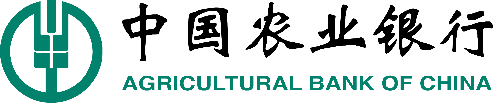 BANK WORK SUMMARY OF THE YEAR
第一项
第二项
第三项
第四项
点击此处编辑文字
点击此处编辑文字
点击此处编辑文字
点击此处编辑文字
点击此处更换文本编辑文字
点击此处更换文本编辑文字
点击此处更换文本编辑文字
点击此处更换文本编辑文字
本年度银行工作总结
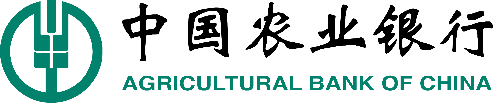 BANK WORK SUMMARY OF THE YEAR
点击此处编辑文字
点击此处编辑文字
点击此处编辑文字
04
03
点击此处更换文本编辑文字
点击此处更换文本编辑文字
点击此处更换文本编辑文字
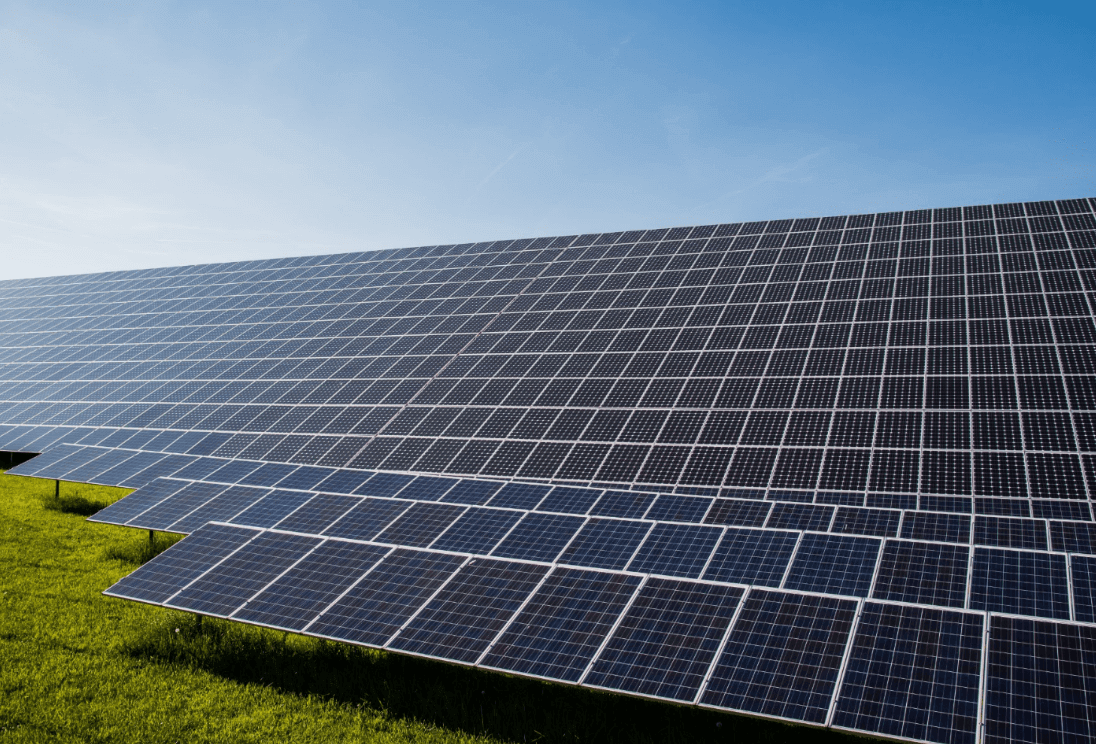 02
05
点击此处编辑文字
点击此处编辑文字
点击此处编辑文字
01
06
点击此处更换文本编辑文字
点击此处更换文本编辑文字
点击此处更换文本编辑文字
本年度银行工作总结
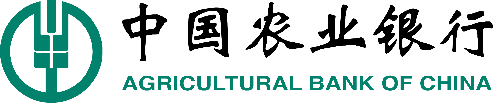 BANK WORK SUMMARY OF THE YEAR
点击此处编辑文字
点击此处编辑文字
点击此处编辑文字
点击此处编辑文字
点击此处编辑文字
点击此处编辑文字
点击此处编辑文字
点击此处编辑文字
点击此处更换
文本编辑文字
点击此处更换
文本编辑文字
点击此处更换
文本编辑文字
点击此处更换
文本编辑文字
本年度银行工作总结
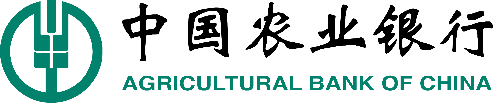 BANK WORK SUMMARY OF THE YEAR
点击此处编辑文字
点击此处编辑文字
点击此处编辑文字
点击此处编辑文字
2013
2014
2015
2016
点击此处更换文本
编辑文字
点击此处更换文本
编辑文字
点击此处更换文本
编辑文字
点击此处更换文本
编辑文字
点击此处更换文本
编辑文字
点击此处更换文本
编辑文字
点击此处更换文本
编辑文字
点击此处更换文本
编辑文字
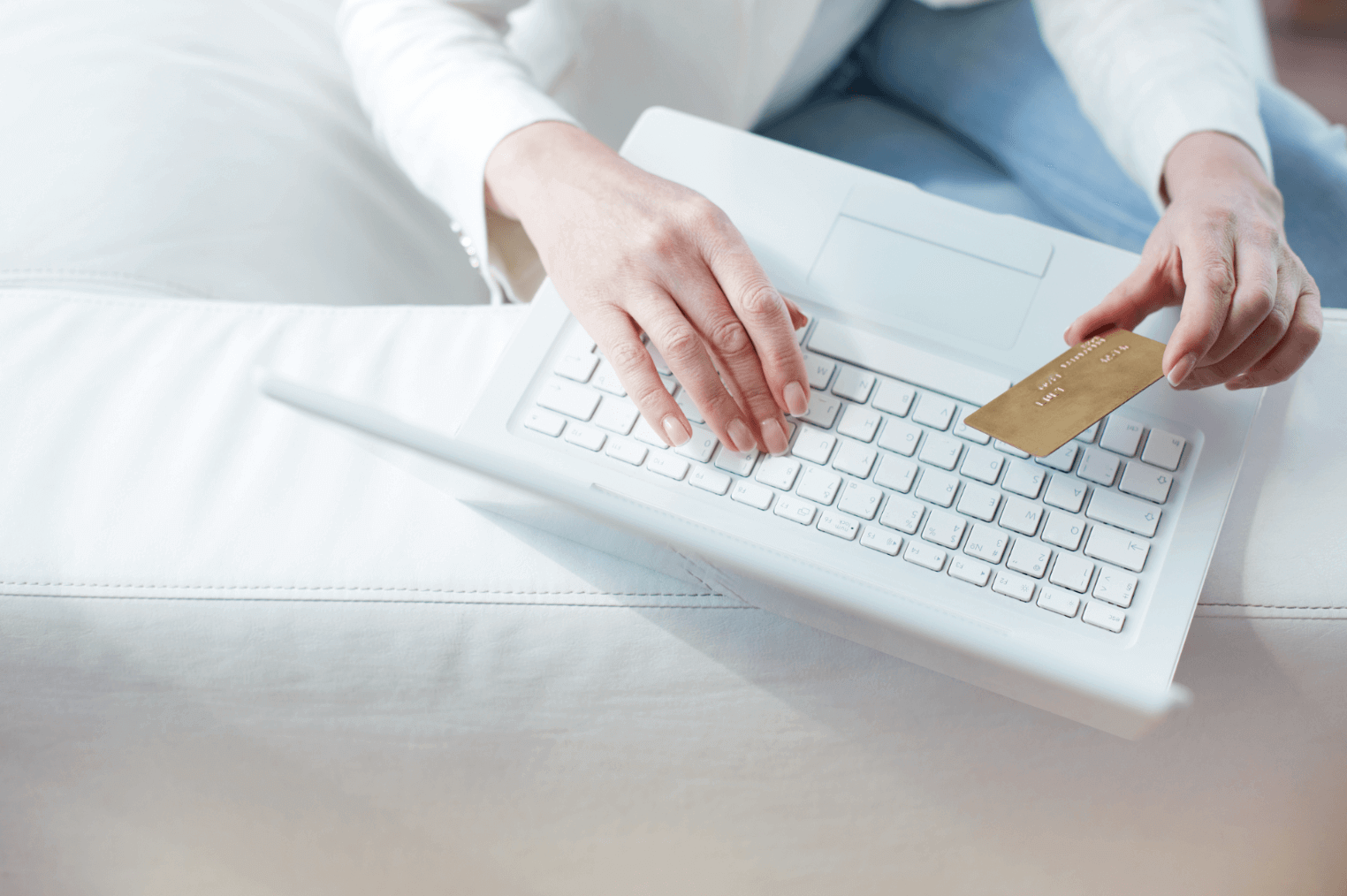 02/PART TWO
本年度银行财务报告
BANKING ANALYSIS OF THE YEAR
本年度银行财务报告
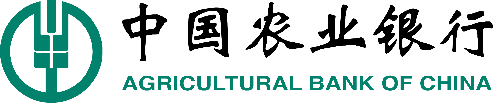 BANKING ANALYSIS OF THE YEAR
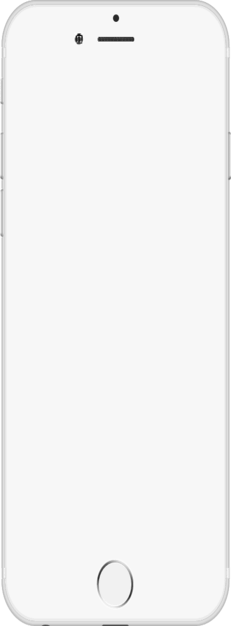 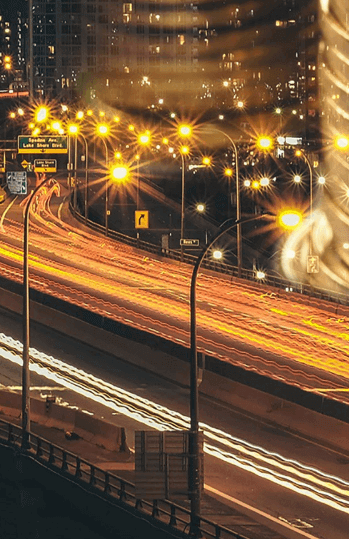 点击此处编辑文字
点击此处更换文本编辑文字点击此处更换文本编辑文字点击此处更换文本编辑文字点击此处更换文本编辑文字点击此处更换文本编辑文字点击此处更换文本编辑文字点击此处更换文编辑文字点击此处更换文本
本年度银行财务报告
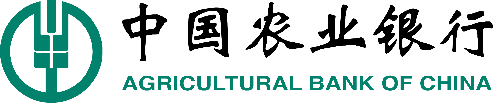 BANKING ANALYSIS OF THE YEAR
点击此处编辑文字
点击此处更换文本编辑文字
点击此处编辑文字
点击此处更换文本编辑文字
点击此处编辑文字
点击此处更换文本编辑文字
本年度银行财务报告
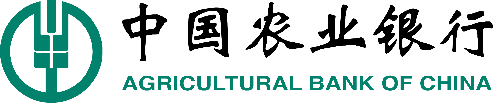 BANKING ANALYSIS OF THE YEAR
90%
70%
80%
95%
点击此处编辑文字
点击此处编辑文字
点击此处编辑文字
点击此处编辑文字
点击此处更换文本编辑文字
点击此处更换文本编辑文字
点击此处更换文本编辑文字
点击此处更换文本编辑文字
点击此处更换文本编辑文字
点击此处更换文本编辑文字
点击此处更换文本编辑文字
点击此处更换文本编辑文字
点击此处更换文本编辑文字
点击此处更换文本编辑文字
点击此处更换文本编辑文字
点击此处更换文本编辑文字
本年度银行财务报告
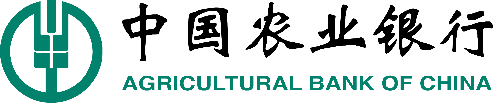 BANKING ANALYSIS OF THE YEAR
60%
80%
90%
千图网(www.编辑文字) 是专注免费设计素材下载的网站!提供矢量图素材,矢量背景图片,矢量图库,还有psd素材,PS素材,设计模板,设计素材,PPT素材,以及网页素材。
[Speaker Notes: https://www.ypppt.com/]
本年度银行财务报告
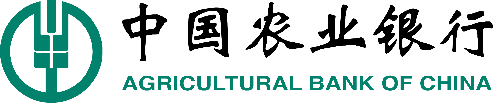 BANKING ANALYSIS OF THE YEAR
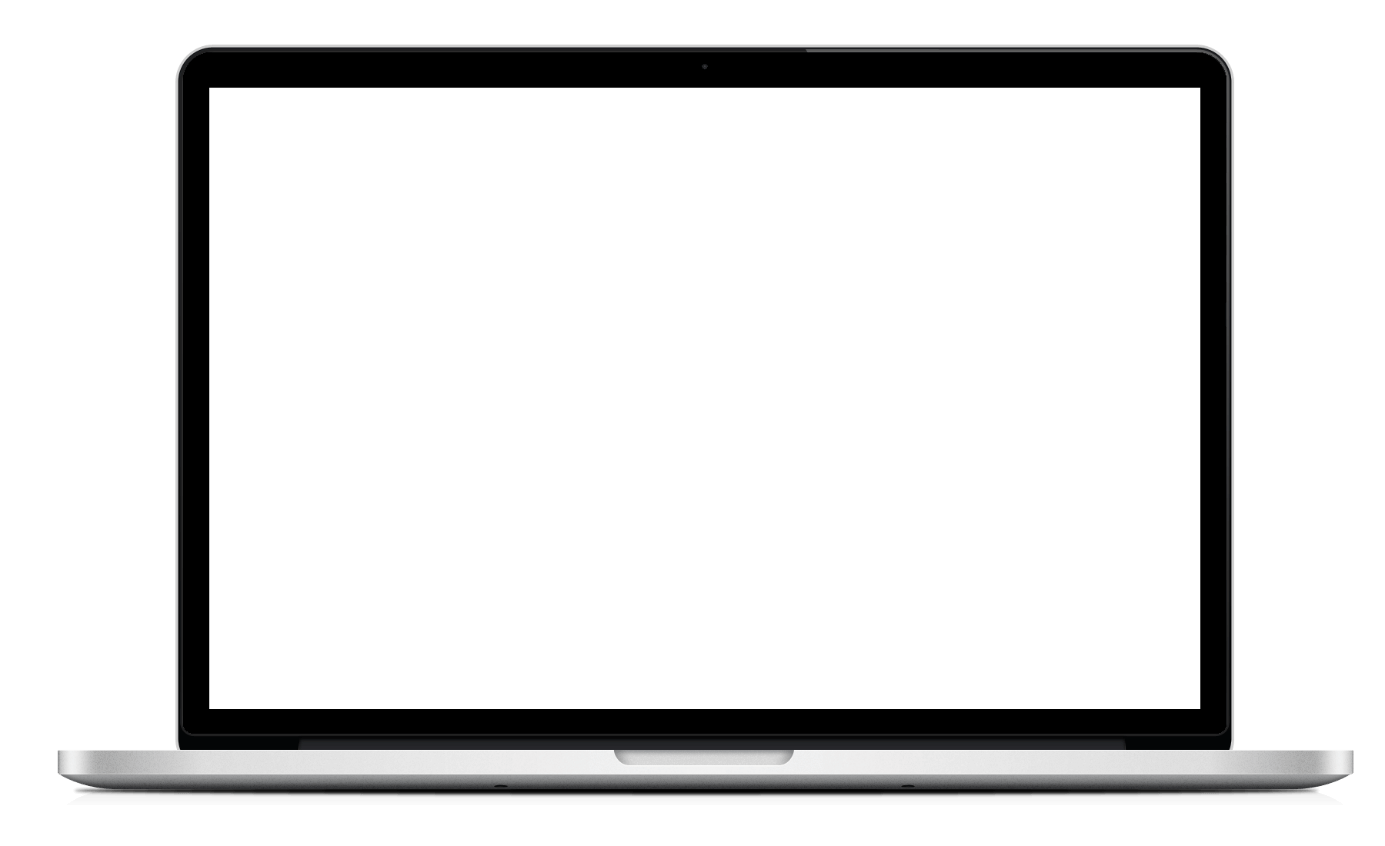 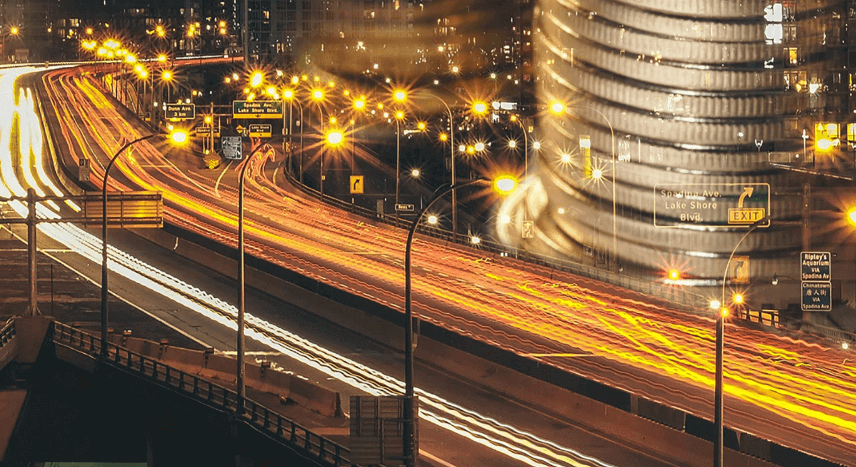 千图网(www.编辑文字) 是专注免费设计素材下载的网站!提供矢量图素材,矢量背景图片,矢量图库,还有psd素材,PS素材,设计模板,设计素材,PPT素材,以及网页素材。
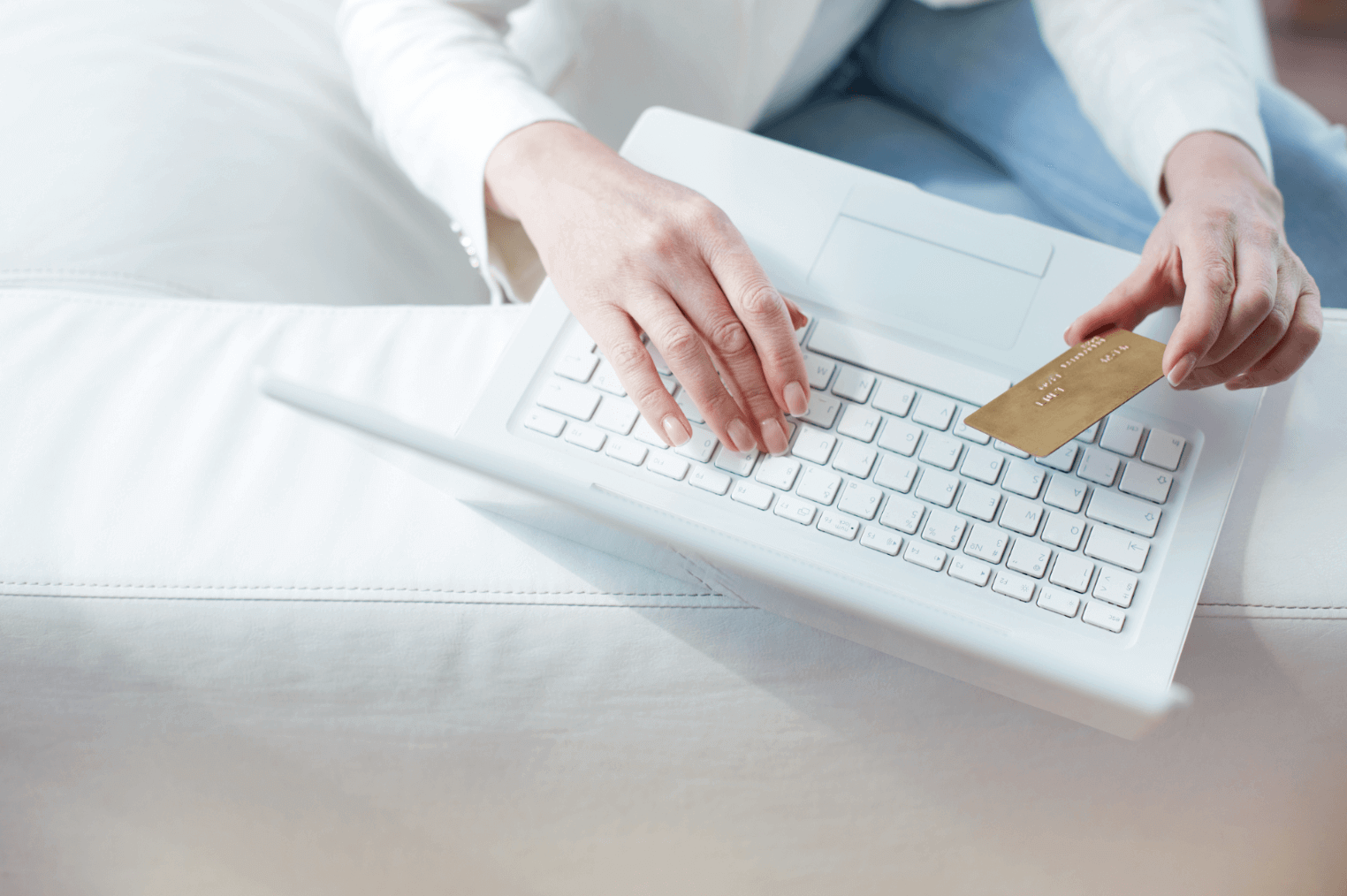 03/PART THREE
本年度银行工作分析
BANKING ANALYSIS OF THE YEAR
本年度银行工作分析
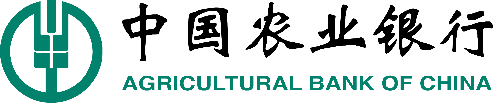 BANKING ANALYSIS OF THE YEAR
点击此处编辑文字
点击此处编辑文字
点击此处编辑文字
01
点击此处更换文本编辑文字
点击此处更换文本编辑文字
点击此处更换文本编辑文字
02
03
本年度银行工作分析
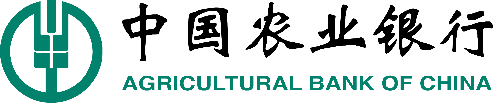 BANKING ANALYSIS OF THE YEAR
点击此处编辑文字
点击此处更换文本编辑文字
点击此处编辑文字
点击此处编辑文字
点击此处编辑文字
点击此处更换文本编辑文字
点击此处更换文本编辑文字
点击此处更换文本编辑文字
本年度银行工作分析
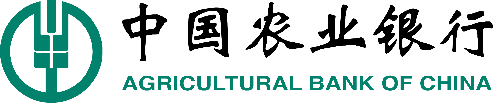 BANKING ANALYSIS OF THE YEAR
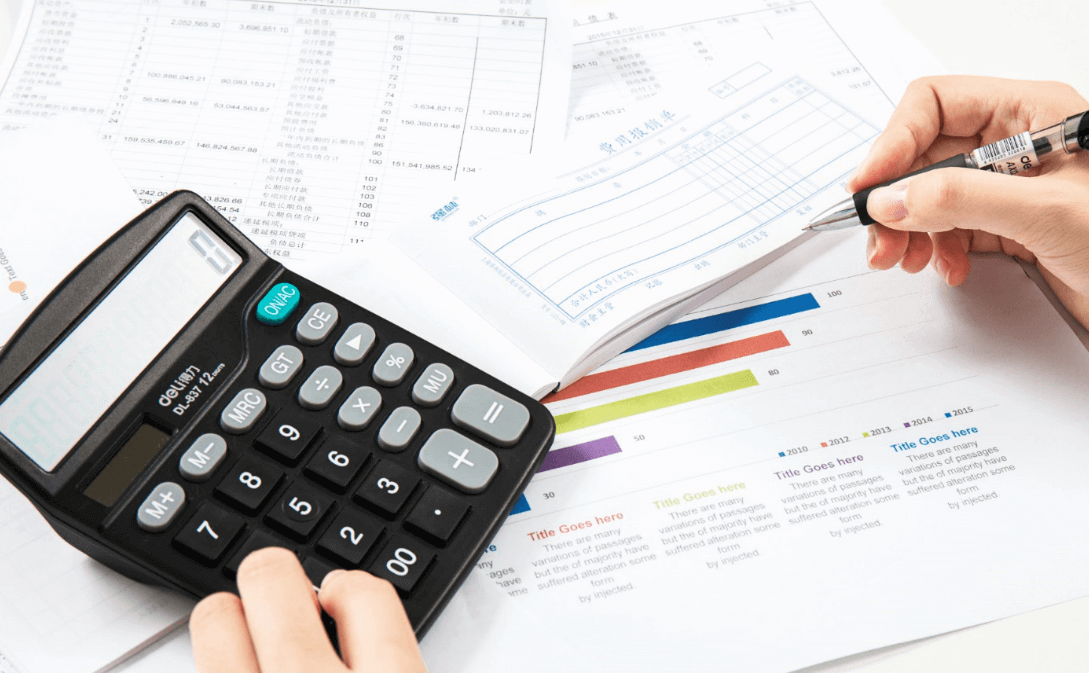 点击此处编辑文字
千图网(www.编辑文字) 是专注免费设计素材下载的网站!提供矢量图素材,矢量背景图片,矢量图库,还有psd素材,PS素材,设计模板,设计素材,PPT素材,以及网页素材。
本年度银行工作分析
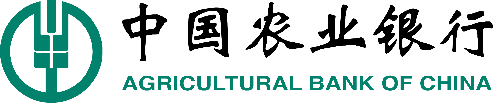 BANKING ANALYSIS OF THE YEAR
点击此处编辑文字
点击此处编辑文字
点击此处编辑文字
点击此处编辑文字
点击此处更换文本编辑文字
点击此处更换文本编辑文字
点击此处更换文本编辑文字
点击此处更换文本编辑文字
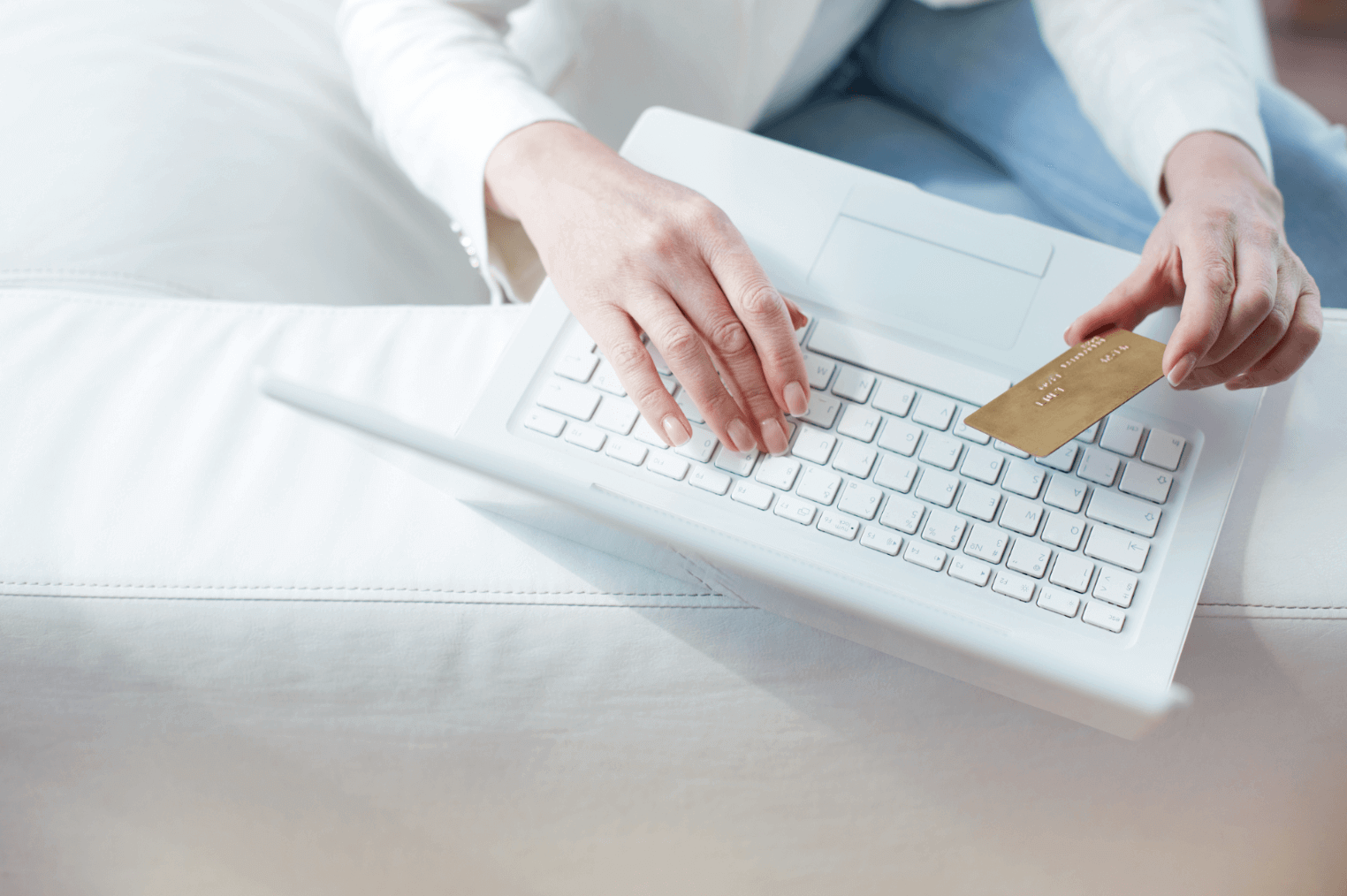 04/PART FOUR
明年银行工作计划
NEXT YEAR'S BANKING PLAN
明年银行工作计划
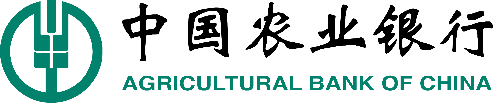 NEXT YEAR'S BANKING PLAN
50%
70%
60%
40%
点击此处编辑文字
点击此处编辑文字
点击此处编辑文字
点击此处编辑文字
点击此处更换
文本编辑文字
点击此处更换
文本编辑文字
点击此处更换
文本编辑文字
点击此处更换
文本编辑文字
明年银行工作计划
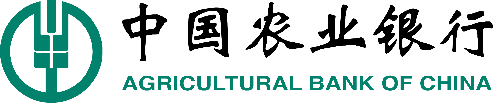 NEXT YEAR'S BANKING PLAN
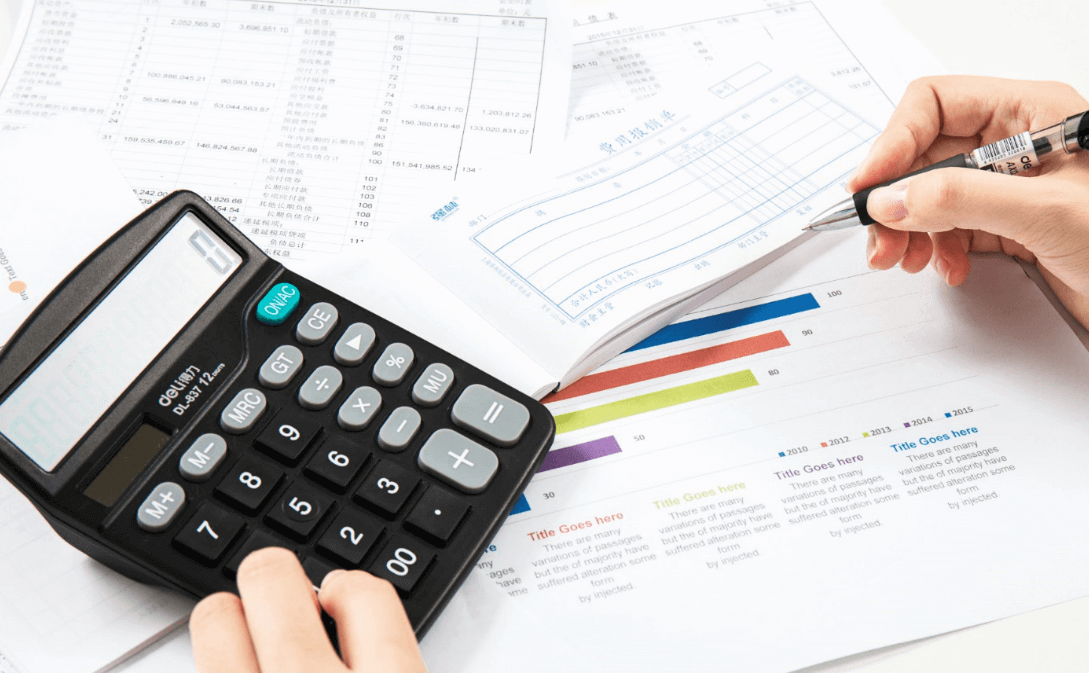 点击此处编辑文字
点击此处更换文本编辑文字
点击此处更换文本编辑文字
点击此处更换文本编辑文字
点击此处更换文本编辑文字
千图网(www.编辑文字) 是专注免费设计素材下载的网站!提供矢量图素材,矢量背景图片,矢量图库,还有psd素材,PS素材,设计模板,设计素材,PPT素材,以及网页素材。
明年银行工作计划
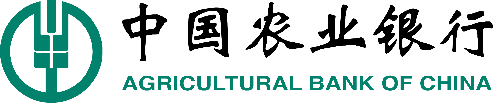 NEXT YEAR'S BANKING PLAN
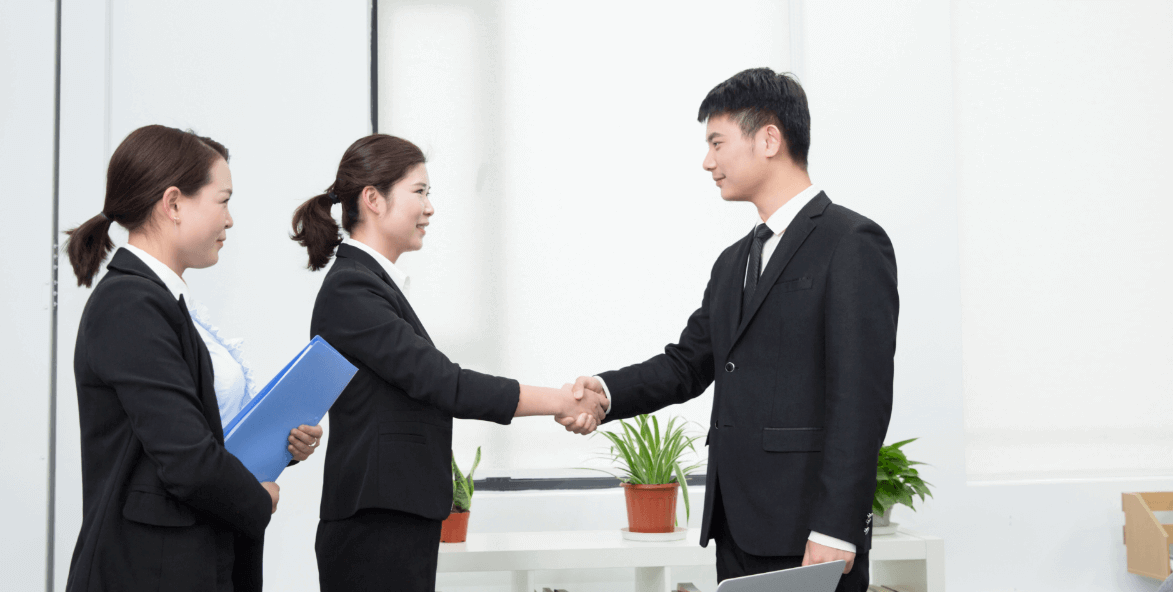 点击此处更换文本编辑文字
点击此处更换文本编辑文字
点击此处更换文本编辑文字
点击此处更换文本编辑文字
点击此处更换文本编辑文字
点击此处更换文本编辑文字
明年银行工作计划
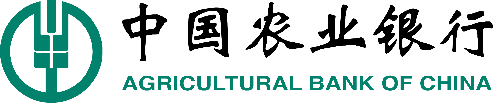 NEXT YEAR'S BANKING PLAN
53%
95%
17%
26%
点击此处编辑文字
点击此处编辑文字
点击此处编辑文字
点击此处编辑文字
点击此处更换
文本编辑文字
点击此处更换
文本编辑文字
点击此处更换
文本编辑文字
点击此处更换
文本编辑文字
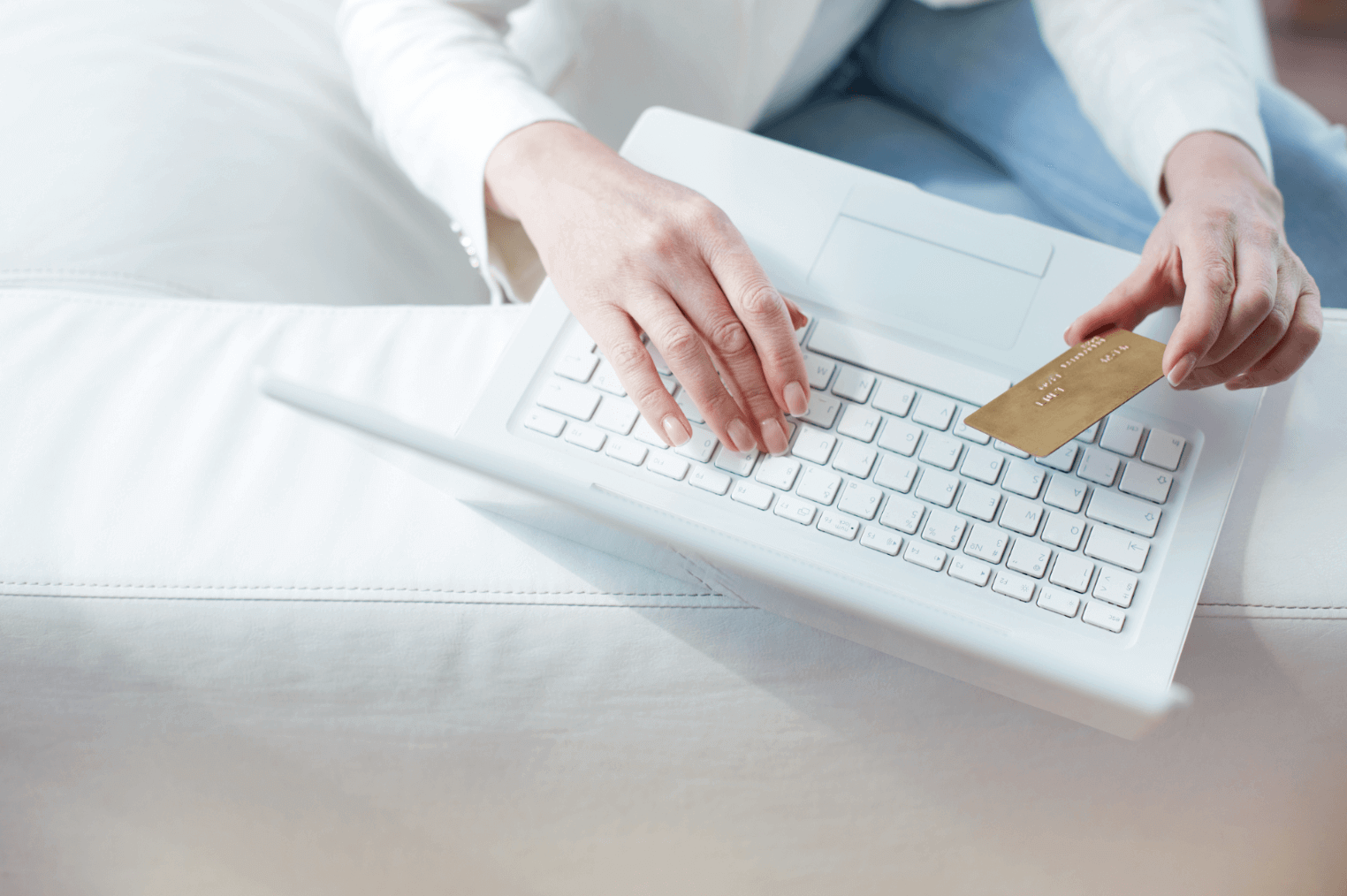 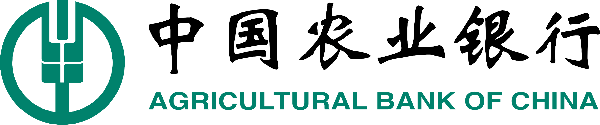 谢谢聆听
汇报人：优品PPT            日期：20XX.08
更多精品PPT资源尽在—优品PPT！
www.ypppt.com
PPT模板下载：www.ypppt.com/moban/         节日PPT模板：www.ypppt.com/jieri/
PPT背景图片：www.ypppt.com/beijing/          PPT图表下载：www.ypppt.com/tubiao/
PPT素材下载： www.ypppt.com/sucai/            PPT教程下载：www.ypppt.com/jiaocheng/
字体下载：http://www.ypppt.com/ziti/            绘本故事PPT：http://www.ypppt.com/gushi/
[Speaker Notes: 模板来自于 http://www.ypppt.com]